Five important actions of the church
1. The Catholic church proclaims jesus christ
The Church keeps alive the memory of Jesus, proclaiming that Jesus is present in peoples’ lives and in history.
 The Holy spirit dwells in the hearts of believers.
 The Church preaches the good news of Jesus in all new circumstances of life and continues to look for new ways to tell and live Jesus’ story.
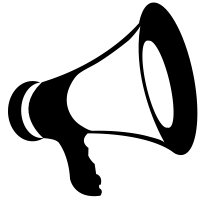 2. The catholic church worships Christ through the sacraments
The Church celebrates life and love through the sacraments.
 Through Baptism and Confirmation, the Church makes Christ present by initiating people into his life, death, and resurrection.
 We celebrate the memory of Christ each Sunday in the Eucharist.
 In the name of Christ we forgive, heal, call for faith leaders, and preside when Christians seek to place Christ in the centre of their married life together.
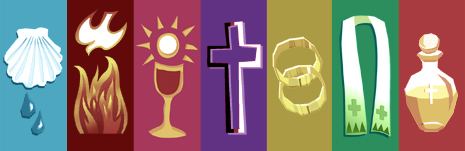 3. The catholic church forms a communion of people
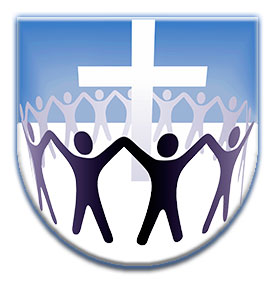 Church means “a religious assembly of people.”
 The Church is made up of God’s holy people.
 As a Church, our main task is to bring about a spiritual and physical communion of all people with God.
 The Spirit transforms us into a community of love, justice, compassion, and courage.
 The community is then a sign of the presence of Jesus and the Spirit in the world.
4. The Catholic Church Gives Witness
The message of salvation, healing, forgiveness, and love must be conveyed to the world by what the Church does as well as what it says.
 This is a difficult task that takes a lifetime to accomplish.
 To be faithful to the gospel means that we must live it.
 Catholics must always ask how they can best live the reality of Christ in their daily lives.
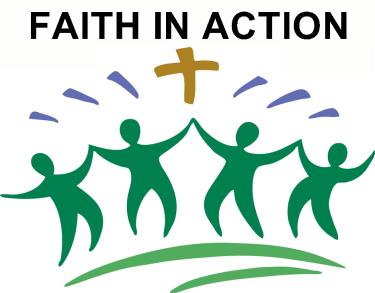 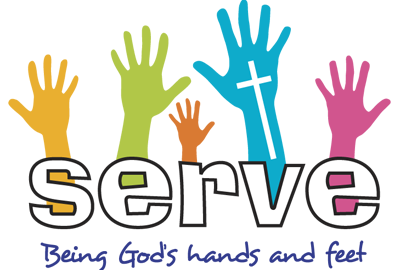 5. The Catholic Church serves
The Church follows the example of Jesus, who came not to rule but to serve.
 By serving the people of the world, we draw closer to the Kingdom of God.
 The Church aims to make an extra effort to serve those who are less fortunate.
Source:
Canadian Conference of Catholic Bishops. Christ and Culture.